Photomicrographs of Plant foods  

	Peach
Permission to reproduce original photomicrographs used to make this  collection may be obtained from 
  
 Dr. David O. Norris at
   david.norris@colorado.edu
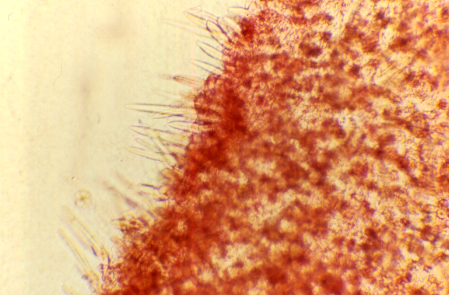 [Speaker Notes: 350.Prunus persica (L.) Batsch    Peach.  Surface showing trichomes, stained with safranin, 10X.]
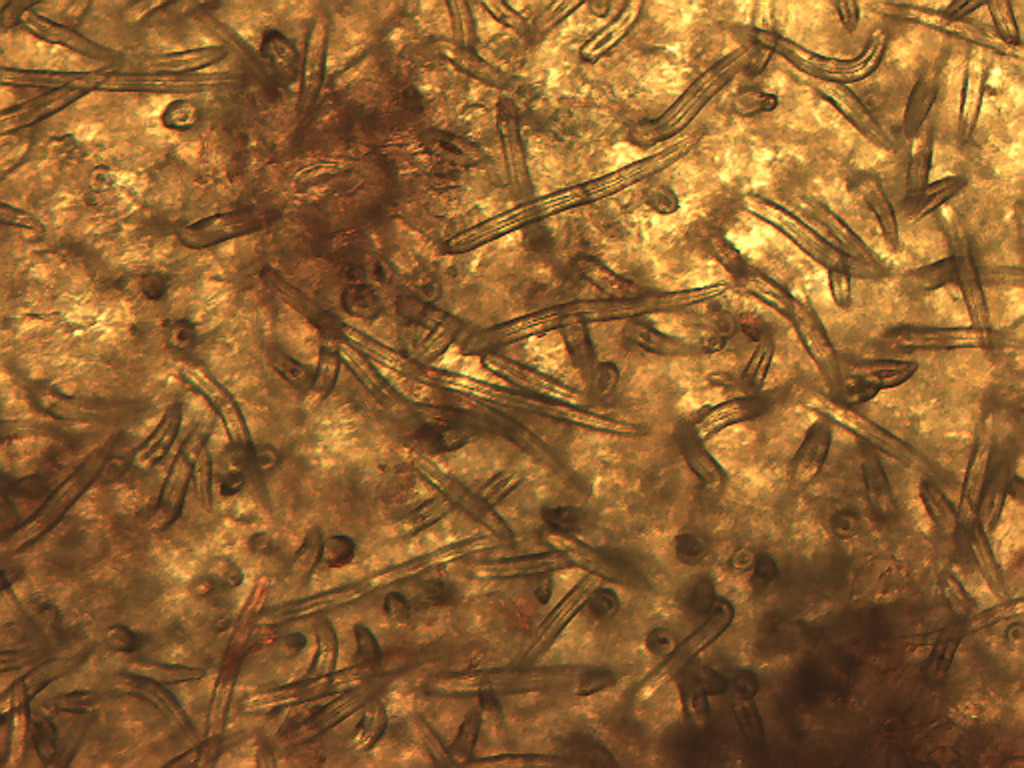 [Speaker Notes: 351. Peach.  Surface of skin showing numerous trichomes (“peach fuzz”), stained lightly with safranin, 10X.]
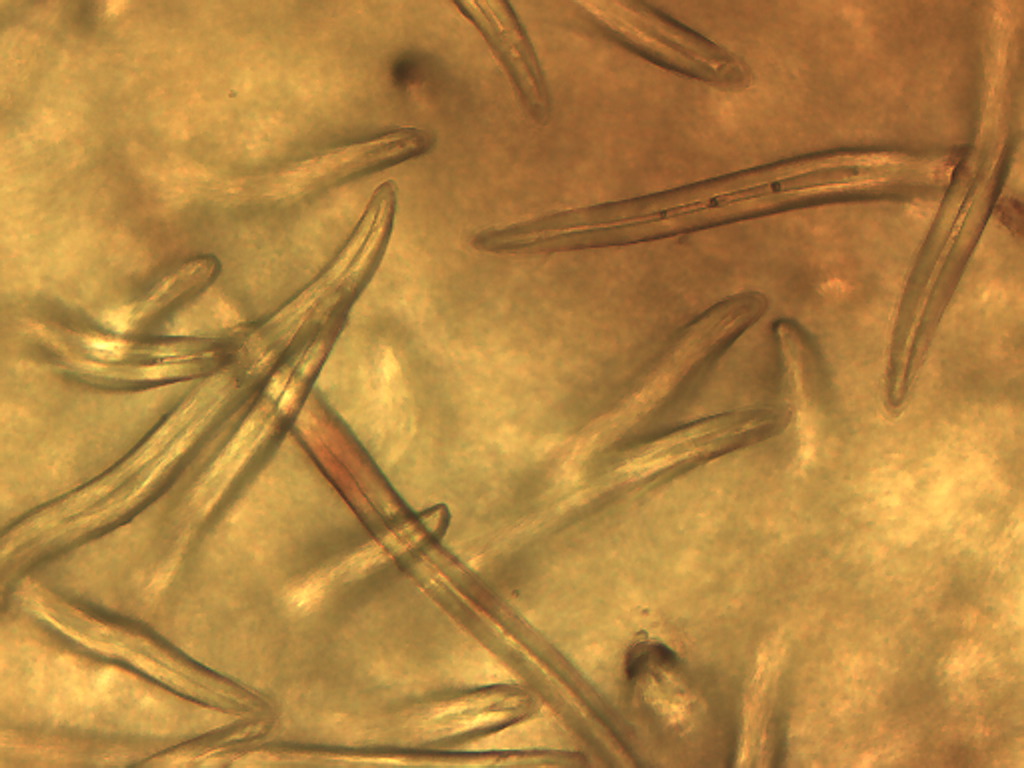 [Speaker Notes: 352. Peach.  Surface (skin) trichomes, 25X.]
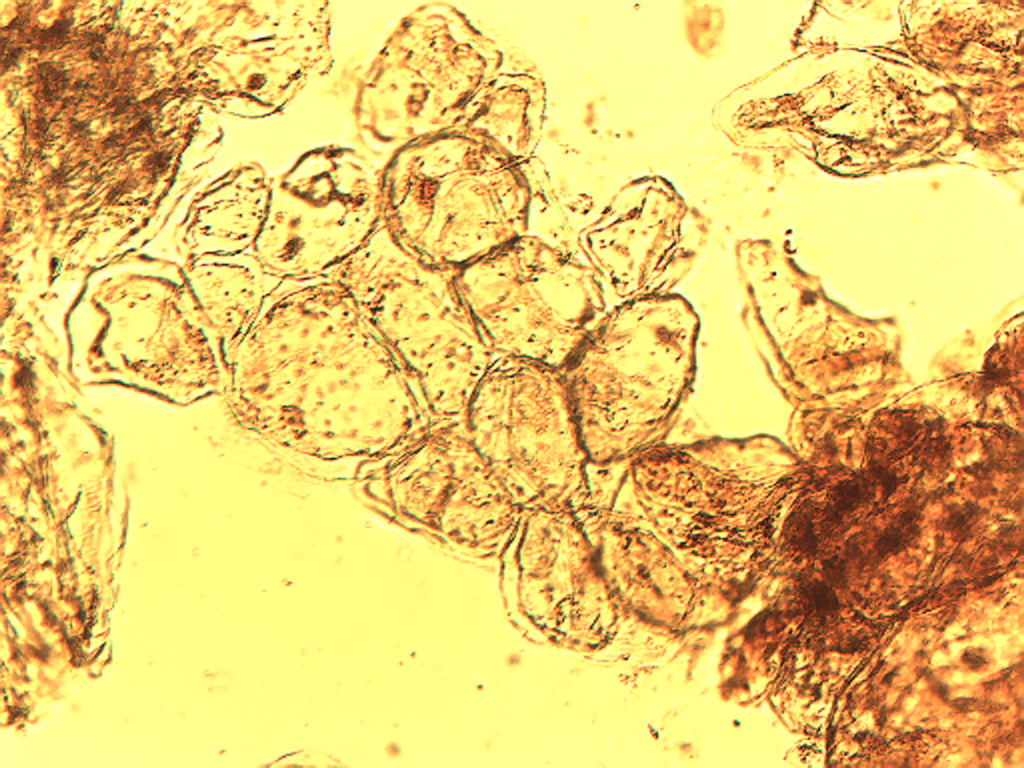 [Speaker Notes: 353. Peach.  Parenchymal cells in peach pulp, stained with safranin, 10X.]
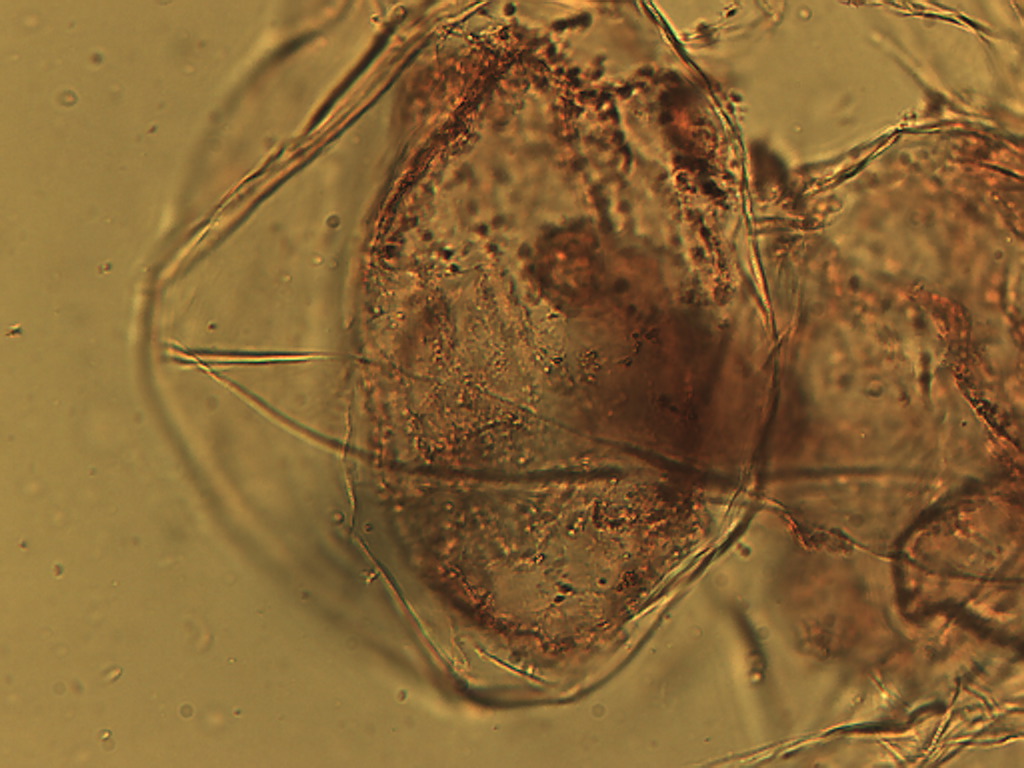 [Speaker Notes: 354. Peach.  Large parenchymal cell stained with safranin, 25X]
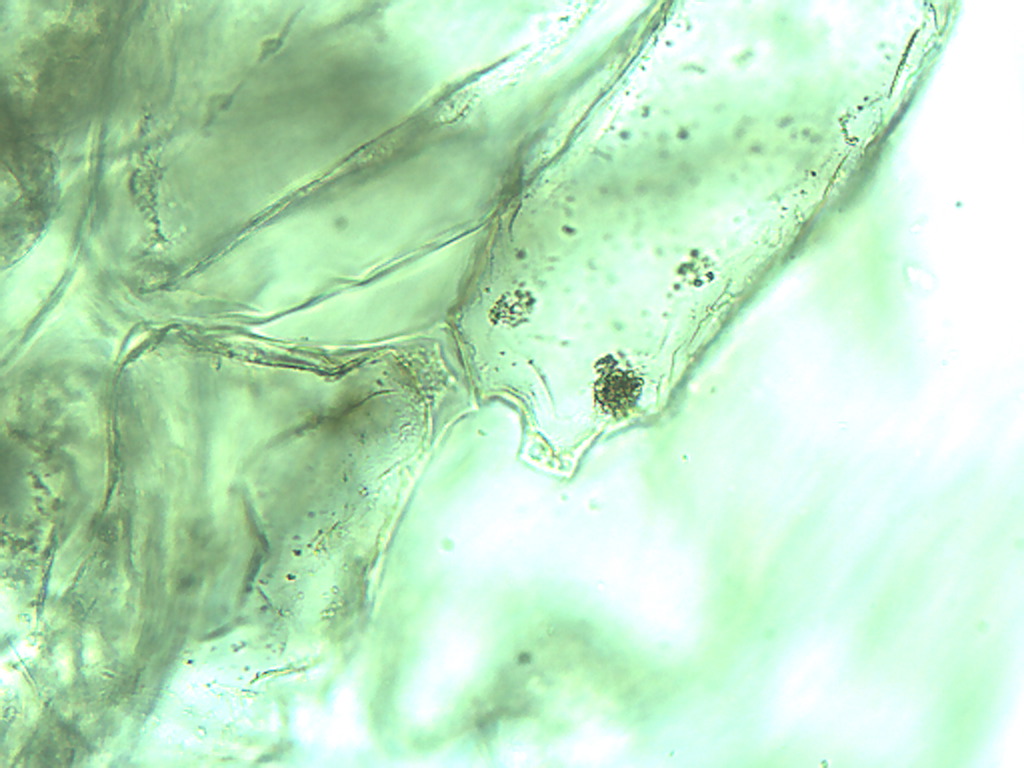 [Speaker Notes: 355. Peach.  Large parenchymal cell with crystal, 25X.]
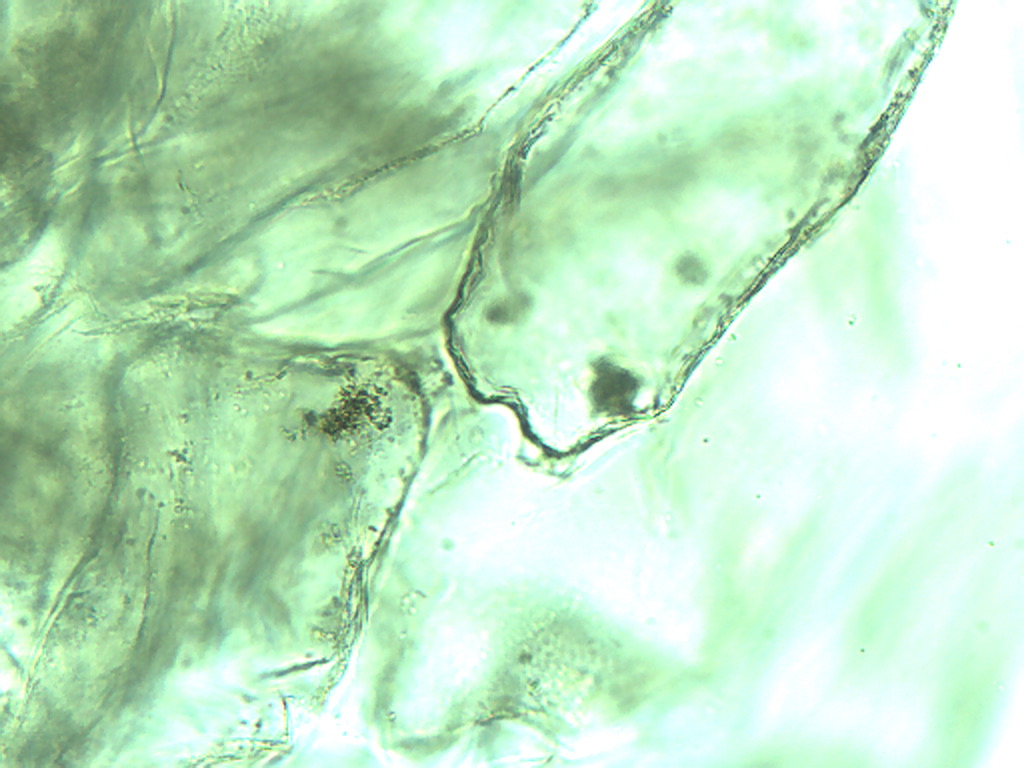 [Speaker Notes: 356. Peach.  Large parenchymal cell with crystal, 25X.]
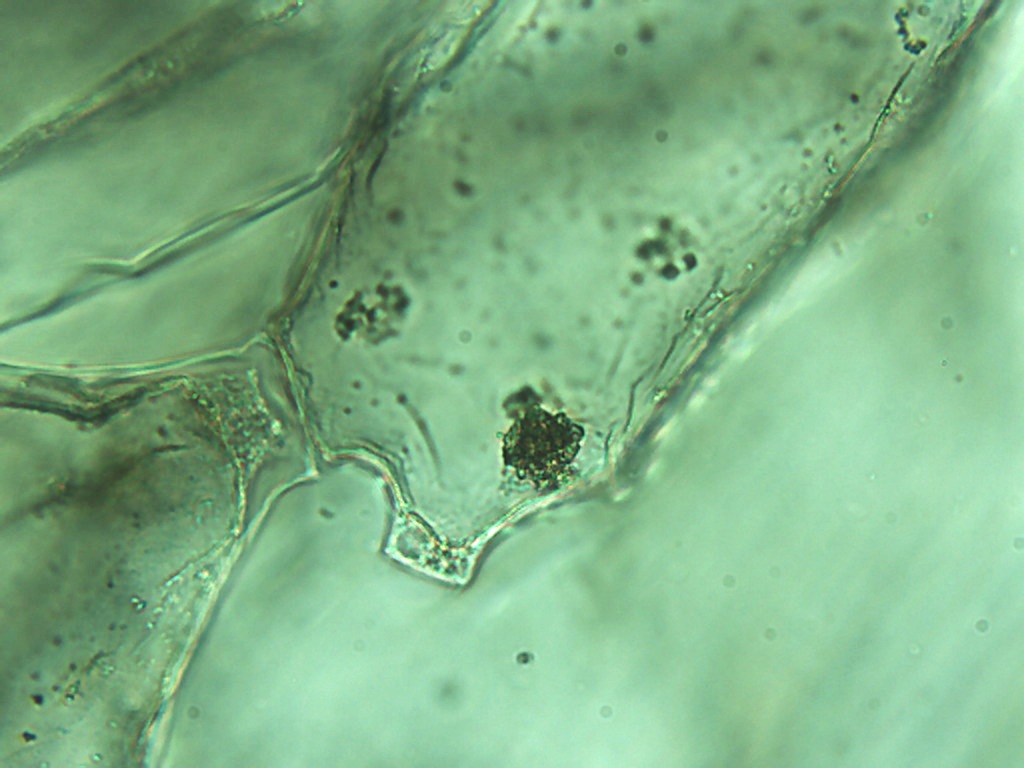 [Speaker Notes: 357. Peach.  Large parenchymal cell with crystal, 40X.]
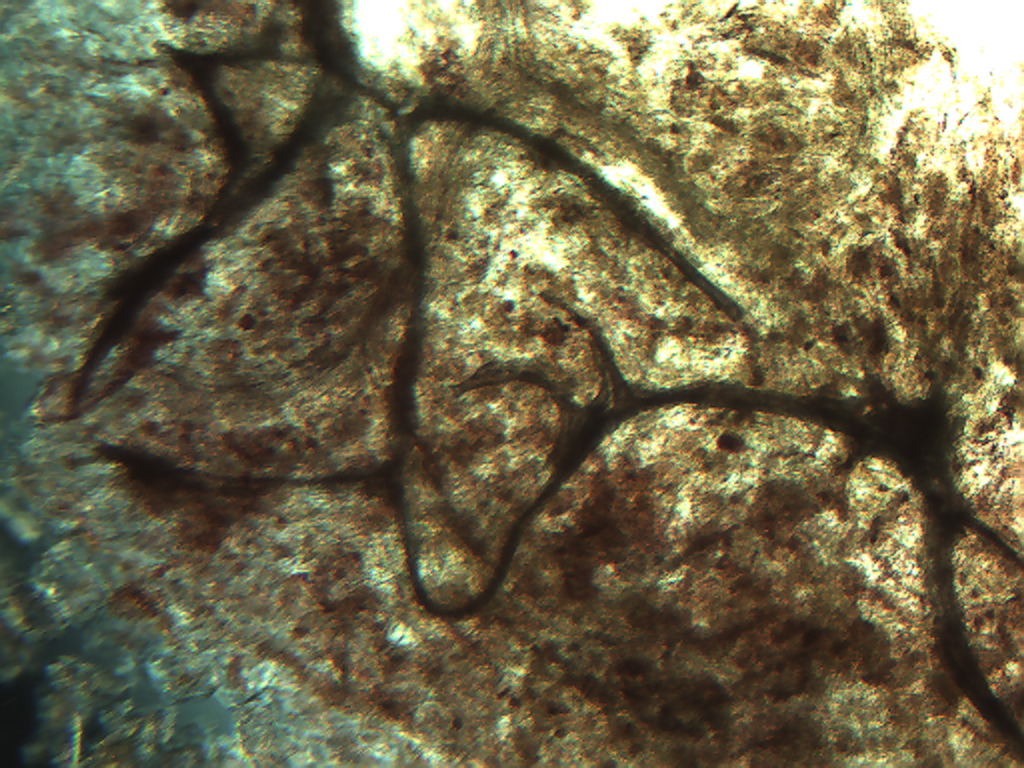 [Speaker Notes: 358. Peach.  Vascular tissue in pulp, 4X.]
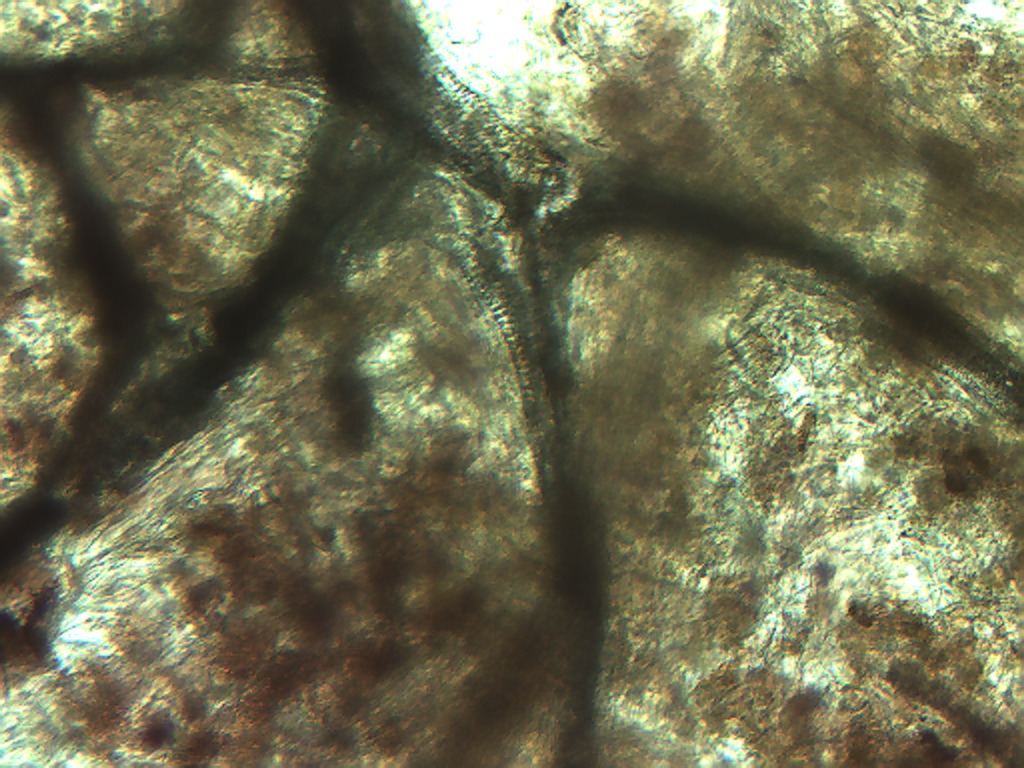 [Speaker Notes: 359. Peach; vascular tissue in pulp, 10X]
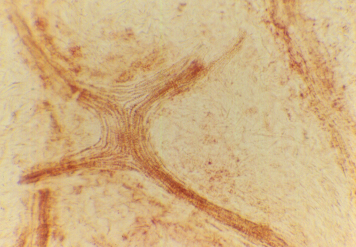 [Speaker Notes: 360. Peach.  Vascular tissue in pulp stained with safranin, 10X; compare with apricot.]